Overview of TA like 
activities in Lithuania


Dr. Edgaras Leichteris
Knowledge Economy Forum,
The role of the “birth enabler”
Or how we have started
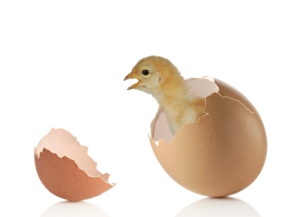 Interviews in Switzerland
Or how we have learned a lot
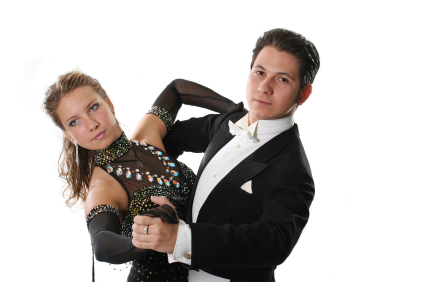 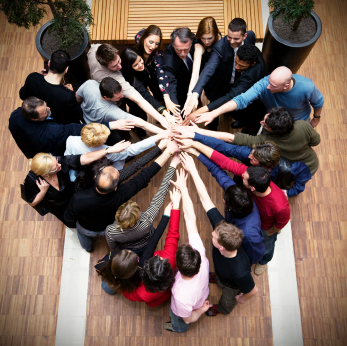 Interviews in Lithuania
... So what is the TA (after 5th explanation) ?
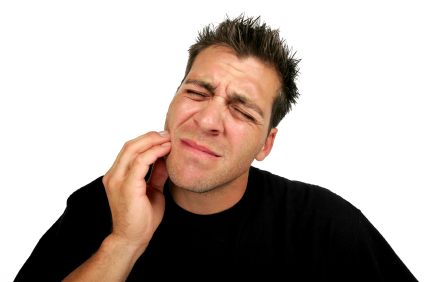 Strengths and Weaknesses 
It’s much easier to talk about problems in our S&T system and Innovation scoreboard
Science and education reform

Big SF projects (valleys, etc.)

Highly educated, but often without skills and competences

Effectiveness of funding (good signs, but still a lot of problems)
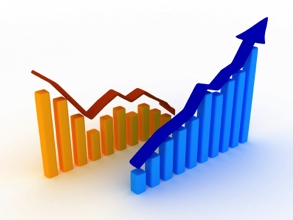 Main issues
From the analysis of strengths and weaknesses
Demand for high quality research in general (“tired of imitation”)

Unrecognized demand by politicians

Political decisions are based on anecdotal examples or opinions (not research/advice)

You need to be well prepared, sometimes you need to change coalition in parliament for “1 hour” to make the decision
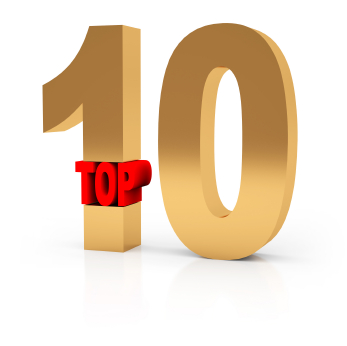 Organisations
Many players, many ambitions, weak capacities
Parliament vs Government 

Agencies (MITA, MOSTA, etc.)

Research Council vs Science Academy

Scientific and Business communities

NGO’s/ Citizens / General public
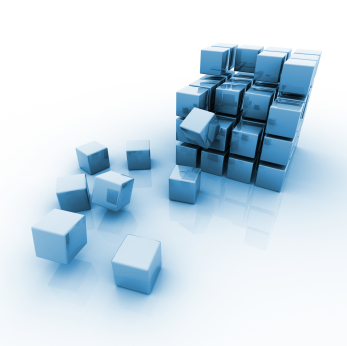 TA like activities
We have some very fragmented experience
Risk assessment – we have, but not in the PTA context

Environmental impact assessment – best what we have, but in low quantities

Philosophy of technology and ethics – the worst preparation for that

Social studies – only few scientists capable

Technology foresight – none.
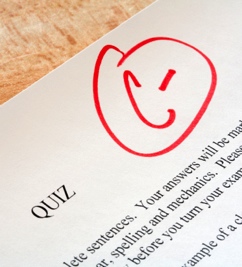 So do we need it ?
YES, .... BUT
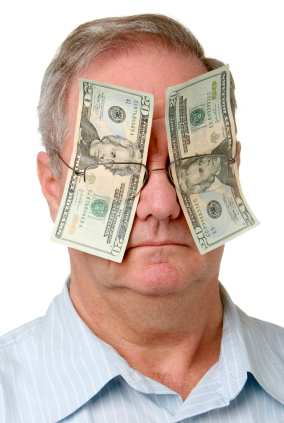 “Not as always”

“Not for the money”

“Not in a hurry”

“Not with this Parliament”

“Only if it’s independent”
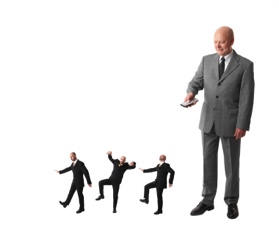 How to position it ?
“Stay away from society”
Position it towards politics or research

… but “If the society is not involved, politicians will not listen”

And

Research vs Debates/Advice

Winner: for good advice you need good debates, based on some research
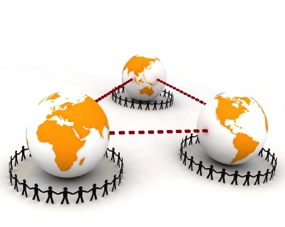 Future
Slow “food for thought” and a lot of learning
Identify interests of key players - NOW

Prepare some possible scenarios (research model, public debate model, parliamentary institution, independent, private, tenders vs budget) – July or September

Some experiments by Knowledge Economy Forum in 2012-2013 to show how it looks like

Pilot project in 2014 by somebody (Lithuanian SF)
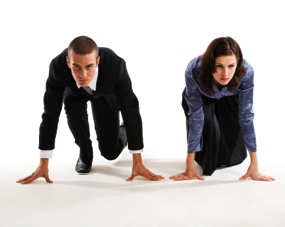